Online & Hybrid EducationWhat have we learned?
Presentation to the Board of Trustees
Presented by Lynn Fisher (UIS) on behalf of University Senates Conference
March 17, 2022
Strong foundation for online innovation
Online courses launched at all three universities in the 1990s. 
Online courses taught by the same faculty as on campus courses, developed through department initiatives and established shared governance processes.
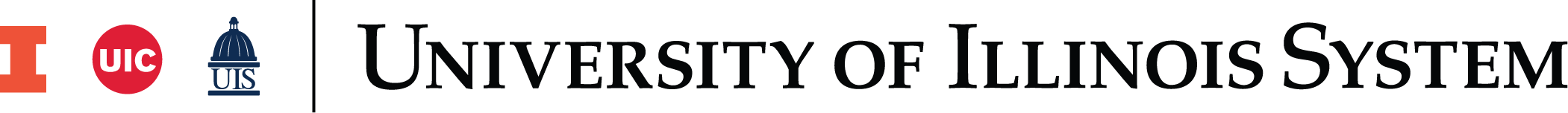 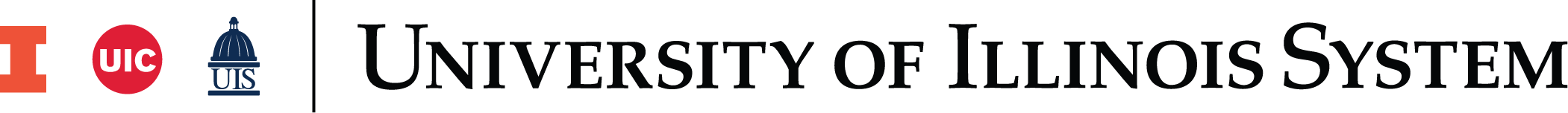 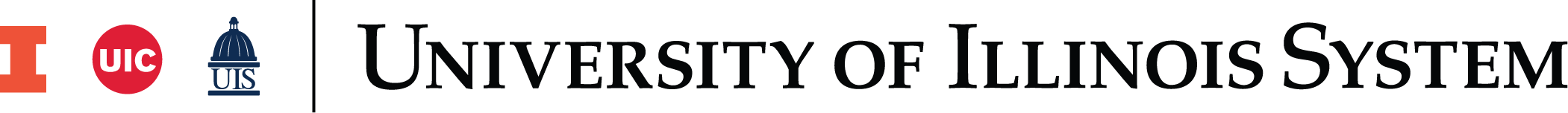 Coursera partnership
> 100 online degree and certificate programs
14 online degree programs
26 certificate programs and standalone courses
15 online bachelor’s and 17 graduate degrees
15 online certificate and licensure programs
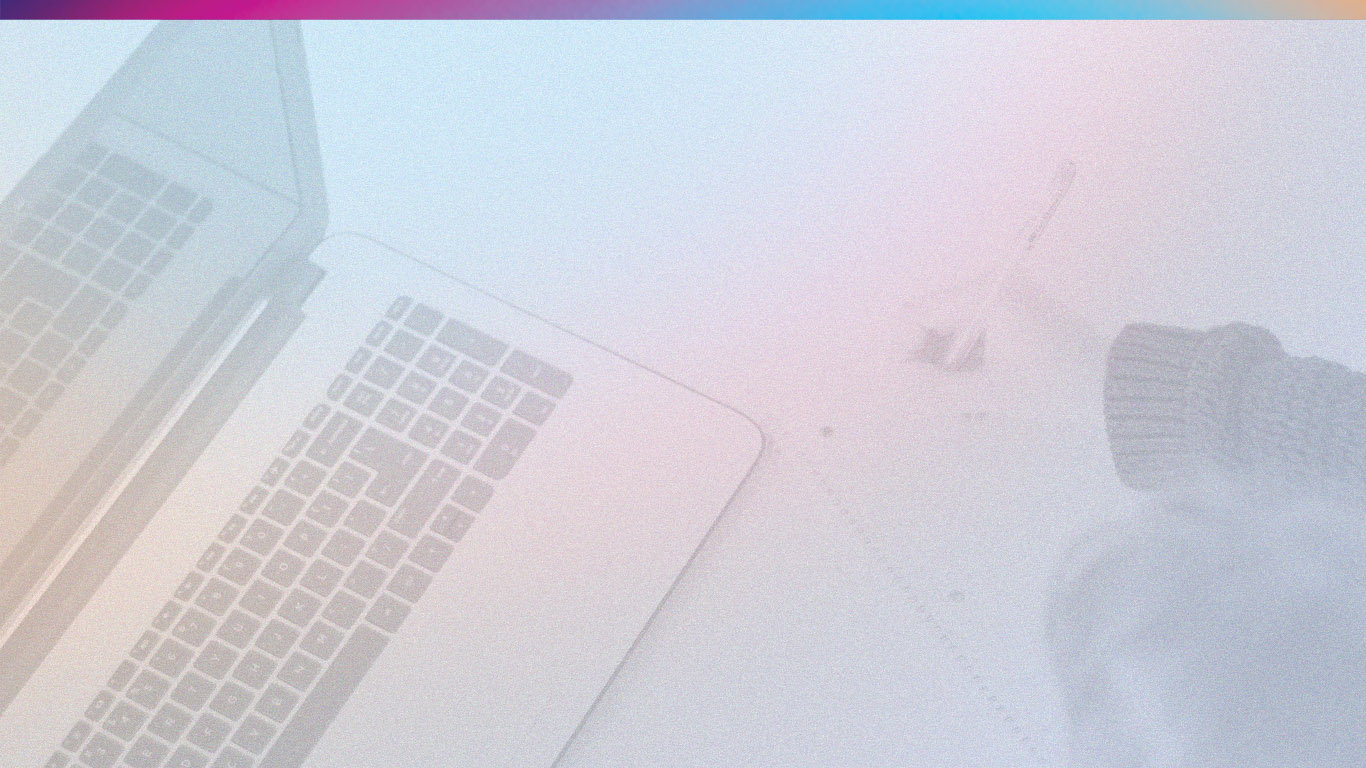 Insights for future of online learning
What have we learned about how to promote success and satisfaction for students in online venues?
Faculty perspectives on strengths of online & hybrid education 
Lessons from the pandemic
A strong foundation for online leadership across the University of Illinois System: Selected examples of online excellence from the three universities.
Strengths of online and hybrid education - 1
Not “less than” face-to-face learning, but can be better (for some students). This is one reason why many on-campus students want access to these courses. 
Accessibility. Reduce financial burden for first generation and non-traditional students as they balance demands of education, work, and family. 
Reduce geographic barriers to education: local, regional, global. 
Develop skills in communication through digital media – a key skill for the future.
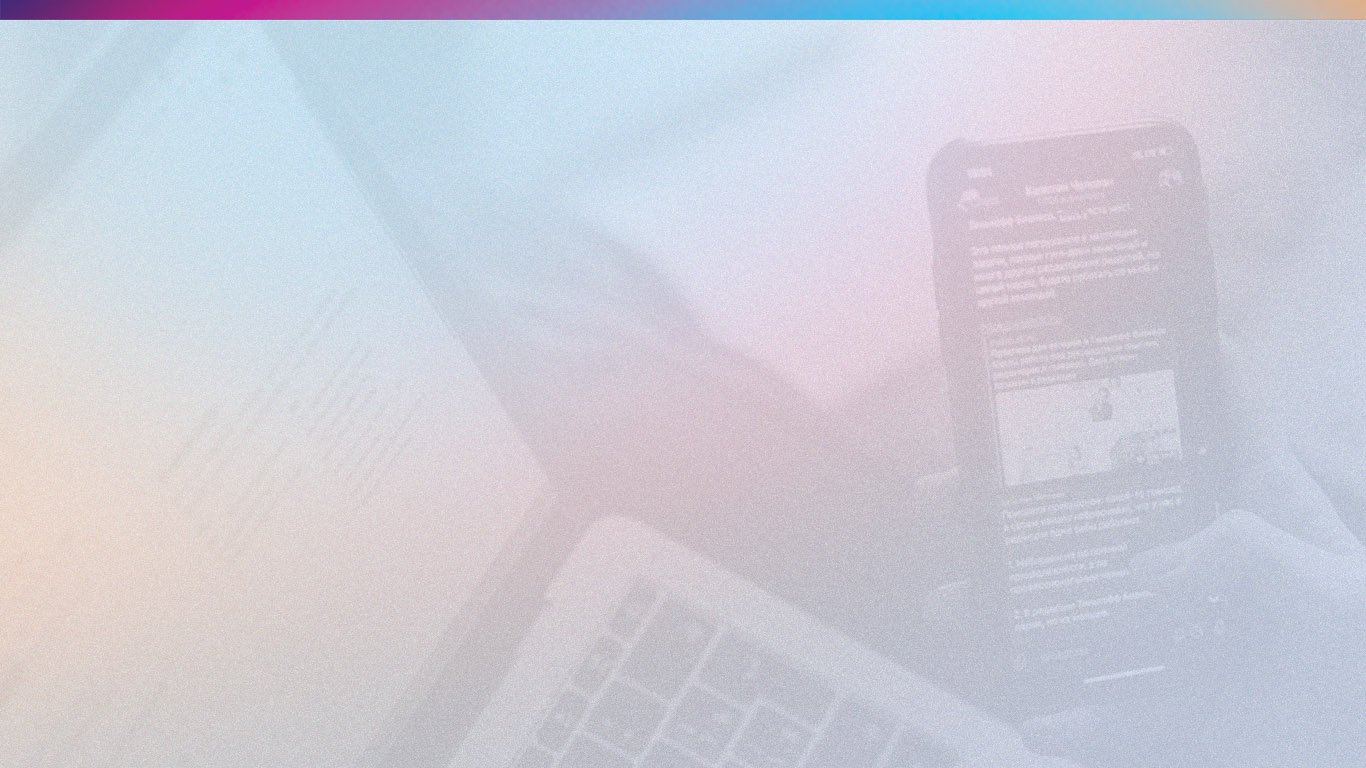 Strengths of online and hybrid education - 2
Multiple teaching modes serve different learning styles and learning objectives (asynchronous, synchronous, text, video, audio).
Rethinking the lecture. Online courses allow faculty to segment lectures into smaller components, enhancing learning by providing breaks for practice and application.
Many channels for student-student communication (one to one/one to many, etc.) offer new ways for students to collaborate and build community.
Online & blended: Pedagogical innovation
Converting a course (or a degree program) effectively to online or blended means a redesign, with intentional choice of pedagogy and digital tools to achieve learning objectives. 
What can students learn best through individual study? 
When do student benefit most from collaborative learning (discussion, shared projects)?
How to make face-to-face interactions count for high impact learning experiences? (e.g. “flipped” classrooms)
Wrap-around student services for student success: advising, library, career centers, student life centers.
Pandemic lessons - 1
Integration of digital media across all aspects of teaching and learning.
Students are looking for face-to-face, but also balance. 
Many value the multi-modal quality, convenience, and accessibility of online learning. 
Online and blended options can help to retain students who relocated during the pandemic.
Faculty innovations during the pandemic are feeding back into new options in the face-to-face classroom (hybrid learning). 
New ways to reach tech-connected young adults? More seamless interaction between online and physical spaces
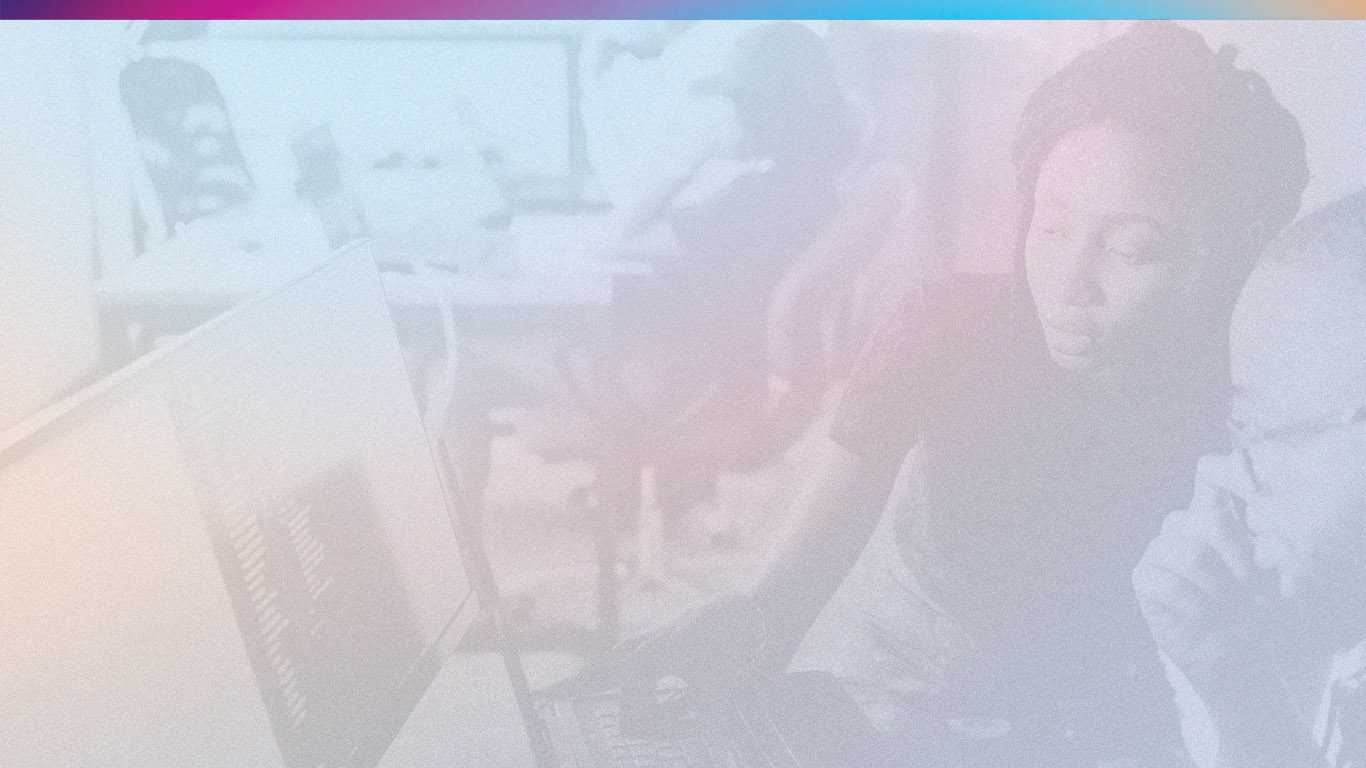 Pandemic lessons - 2
A full educational experience depends on quality of connections with faculty, other students, and ideas. 
Intentional choices of pedagogy and digital tools
Not limited to face-to-face
Growing interest in online education
Coursera’s 2021 Impact Report illustrates growing interest in online learning nationally and internationally.
20 million new enrollments in 2021, equal to three years of pre-pandemic growth (World Economic Forum, 27 Jan 2022)
Increasing numbers of women enrolling
Broadening global reach, with rapid growth across many global locations
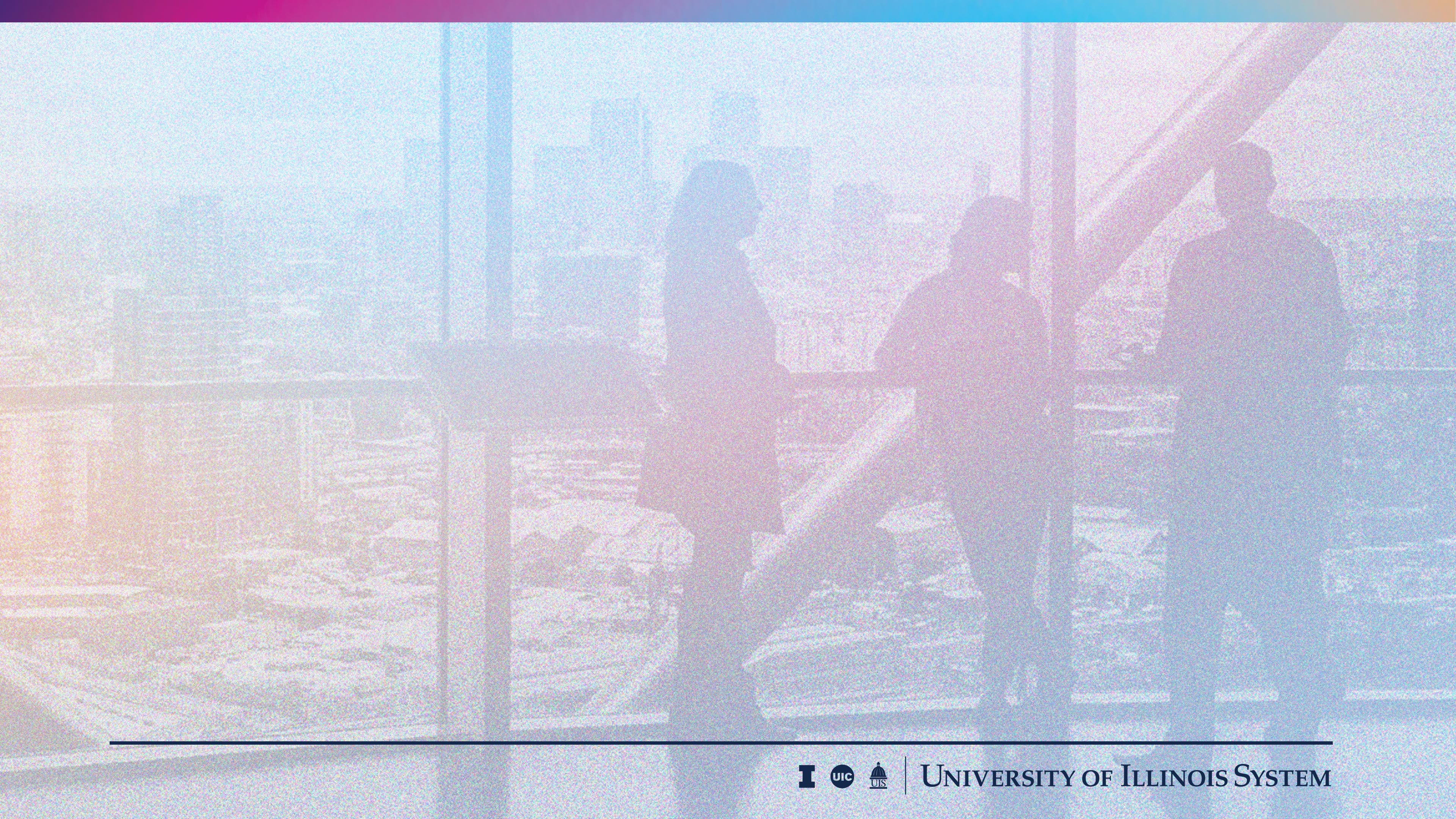 Selected examples of online excellence
Successes at each of our three universities demonstrate substantial potential for growth and innovation in online learning in a way that can enhance our mission of expanding access to high-quality educational experiences.
UIC
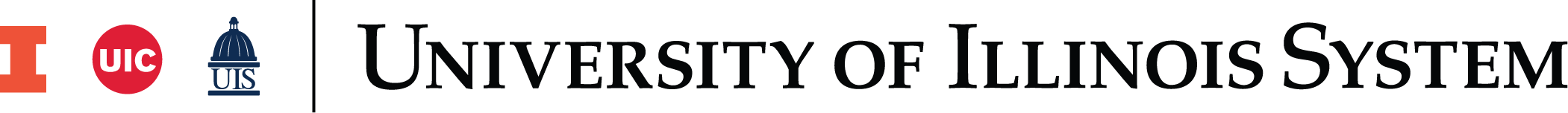 Among other high-ranked online programs:
UIC’s online bachelor’s programs ranked among the best in the nation for a 10th consecutive year. #3 – U.S. News & World Report 2022
BS in Health Information Management
Bachelor of Business Administration
RN to BSN
High-ranked online programs expand opportunities for working professionals.
UIUC
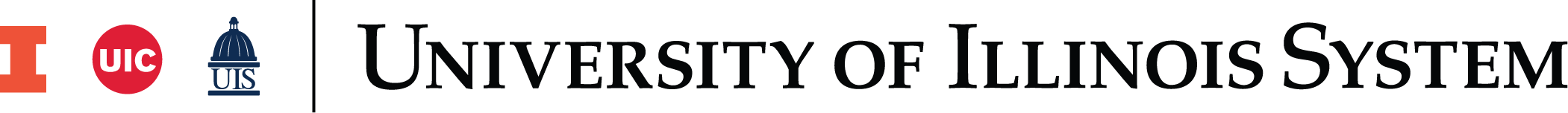 Redesigning curriculum from the ground up to broaden access.
#3 Best Online Master's in Education Programs, 2022 U.S. News & World Report
Gies College of Business iMBA launched 2016: 
Poets&Quants 2020 #1 B-School Innovation of the decade
Asynchronous and synchronous (live lectures, group assignments, faculty office hours) 
Annual on-campus retreat, alumni events
Rapid growth: over 4000 students
UIS
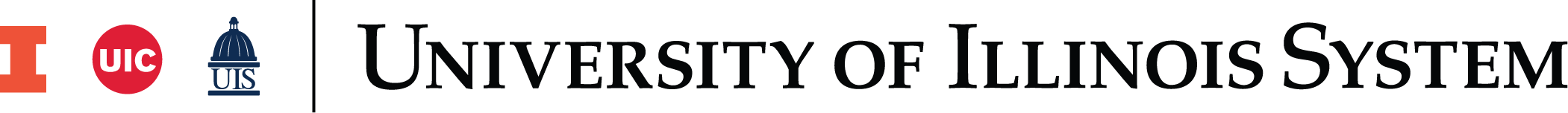 Top 10% of best online bachelor’s degree programs in the nation - U.S. News & World Report 2022
Center for Online Learning, Research, and Service (COLRS) 
One-on-one faculty support
Statewide and national impact
UIS campus service – Library, Career & Diversity Centers
Foundation of support for online students
Creatively ramped up using multiple channels to engage students during the pandemic
Online leadership and wrap-around support for online students.
Support for all three universities
How can the U of I System continue to support leadership and innovation in online learning?
Each university has different students, different strengths. Strategies are and will continue to be different at each. 
Online education (and student expectations) change continually. Sharing knowledge and best practices across the universities can support innovation. 
Enhance campus outreach and innovation by supporting connections between the three universities and exploring potential for shared online infrastructure via ION, DPI, and Illinois Innovation Network.
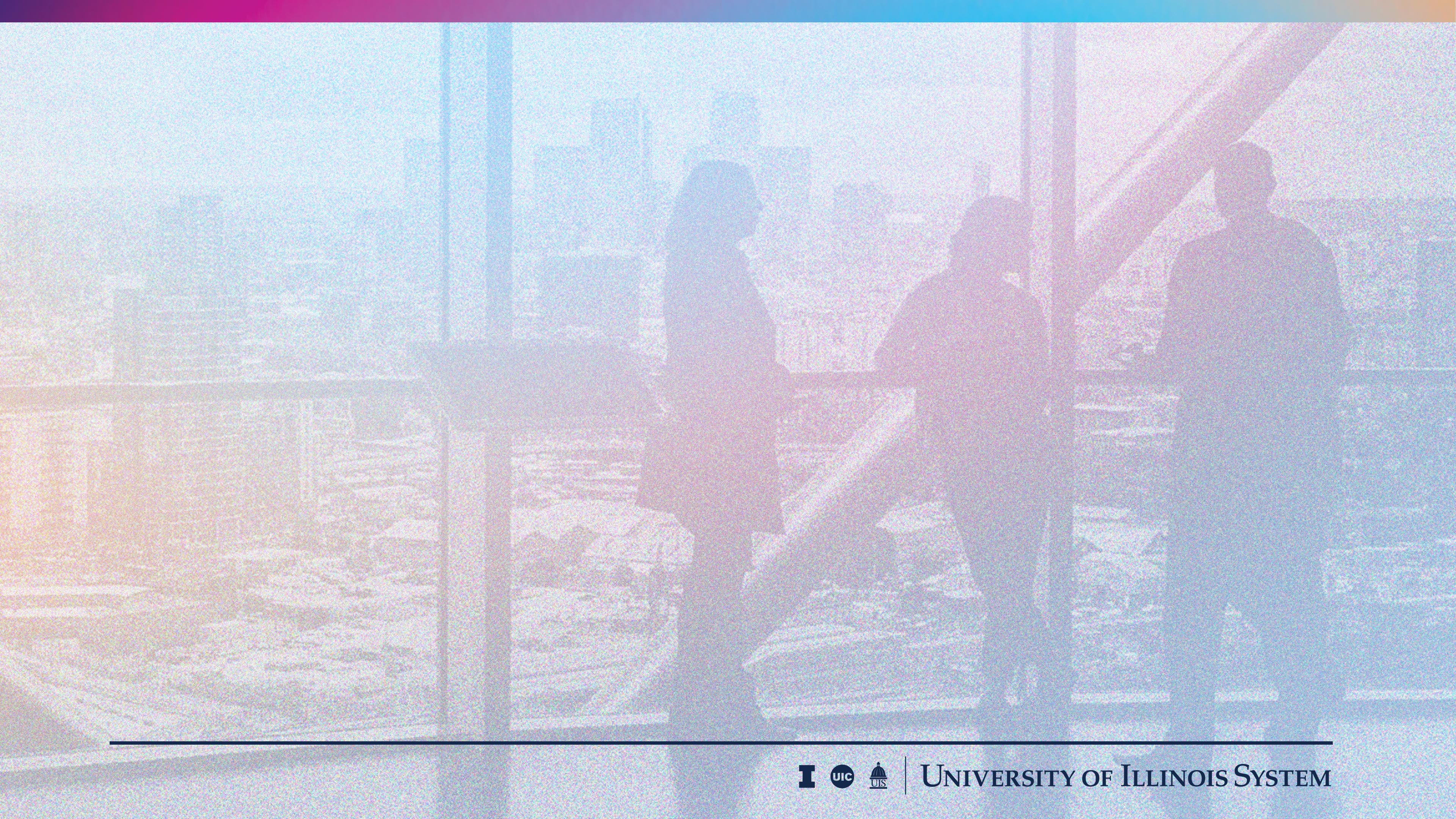 Thank you!
Any questions?